МБДОУ г. ИркутскаДетский сад №115
Банк практического материала по подготовке и оформлению детского сада к Новому году.
Подготовила воспитатель: Парицких Т.А.
ФГОС ДО     р.2\ п 2,6
Интегративный подход к реализации образовательных областей программы:
«Познавательное  развитие»
«Речевое развитие»
Социально – коммуникативное развитие»
«Художественно эстетическое развитие»
«Физическое развитие»
Программные задачи проекта
Формирование представлений у детей о празднике Новый год, о новогодних обычаях и традициях.
Использование детских работ в оформлении помещений детского сада, организация выставок, изготовление подарков детям и взрослым.
Создать праздничную атмосферу, доставить радость детям.
Раскрыть творческие способности детей через различные виды деятельности.
Поддержка инициативы  и самостоятельности детей в разнообразии форм организации специфических  видов детской деятельности, самостоятельное  использован  выбора    художественных  материалов.
Создание творческой, доброжелательной обстановки в группе, ООД, самостоятельной  художественной деятельности .   Уважение к творчеству детей.
Группа «Одуванчик»Новогоднее проекты групп «Поздравление родителей и гостей» (Коллективная аппликация. Пластилинография.)
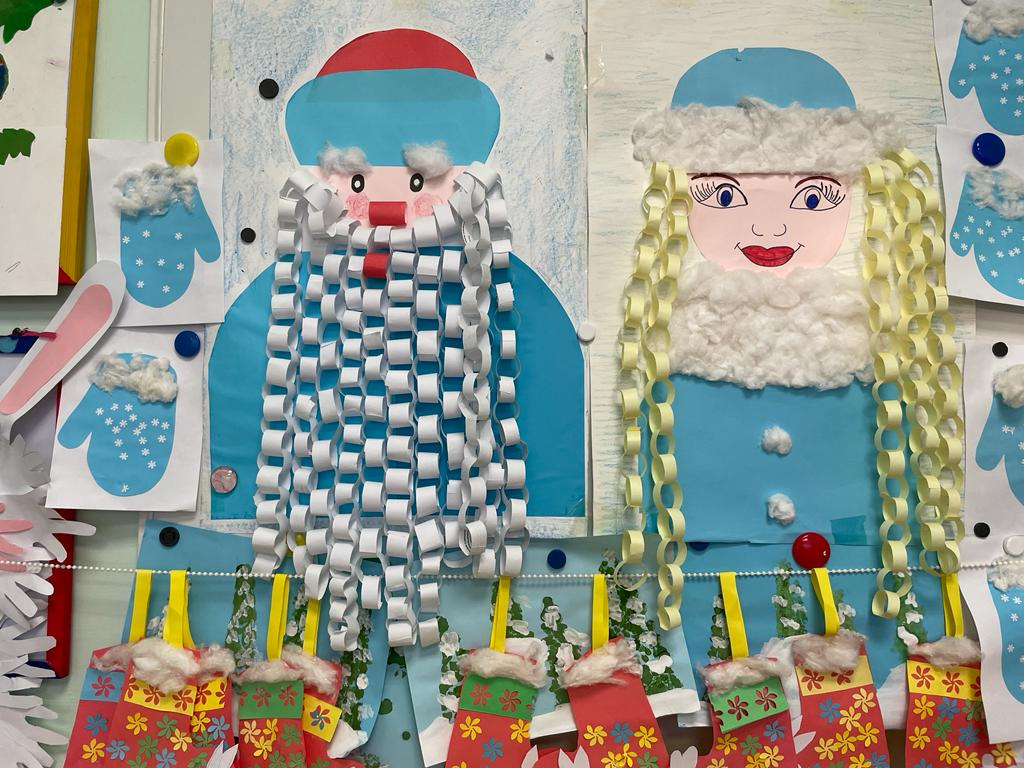 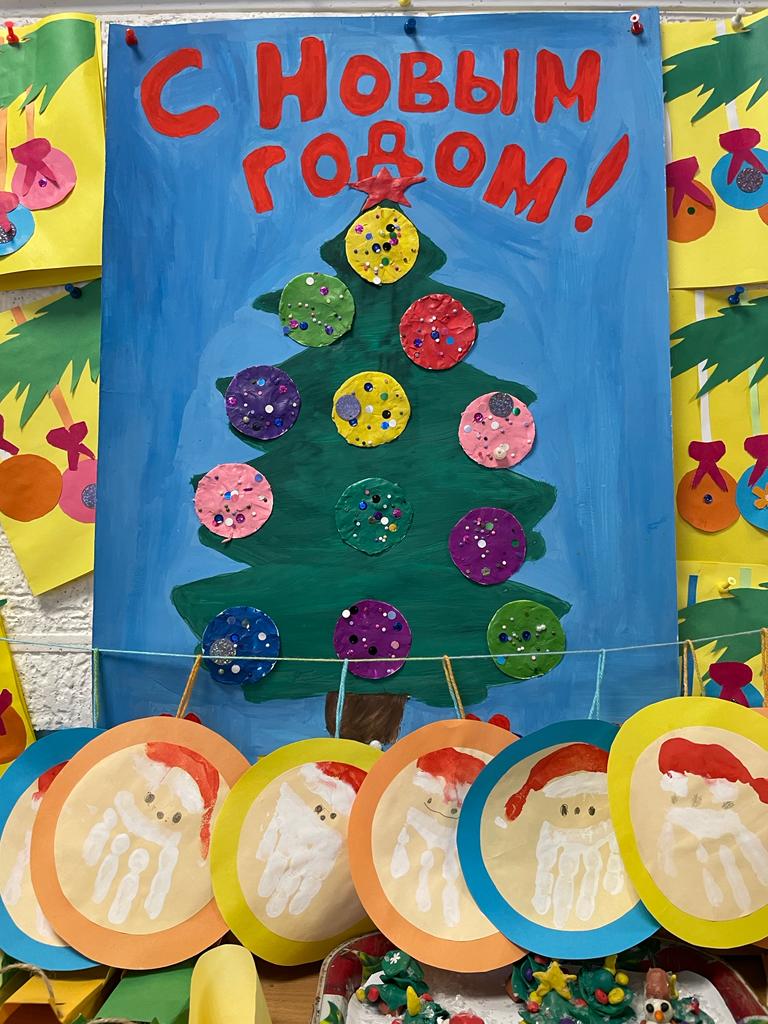 Творческая мастерская 
(Объемная аппликация. Пластилинография.)
«С Новым годом !»
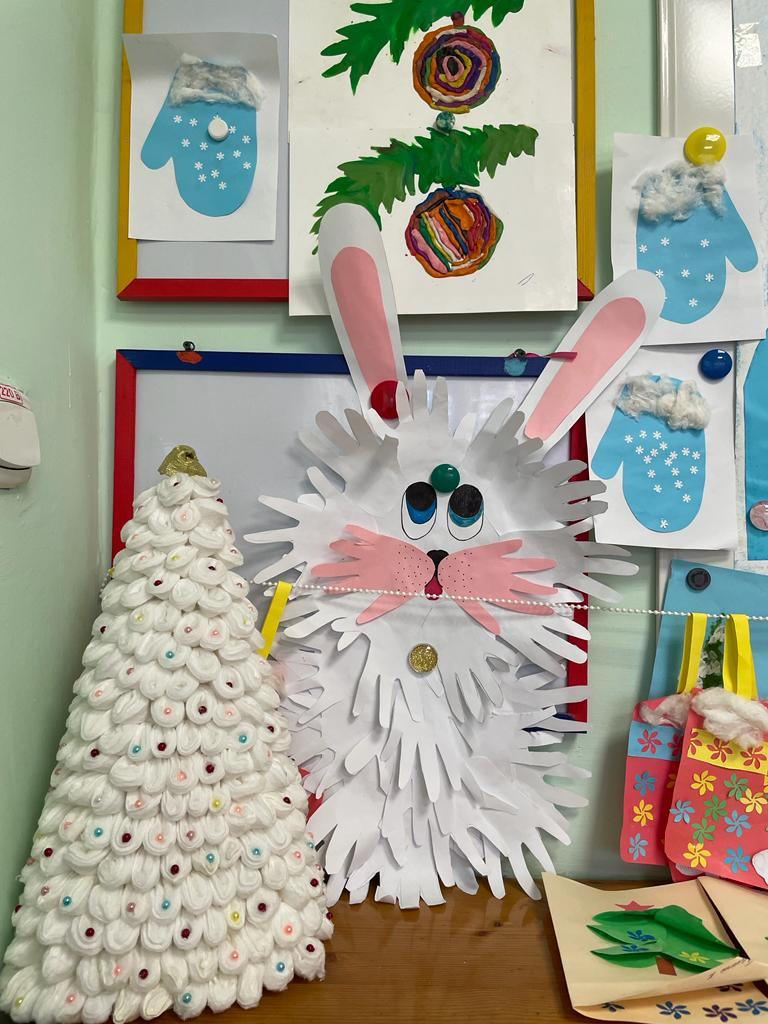 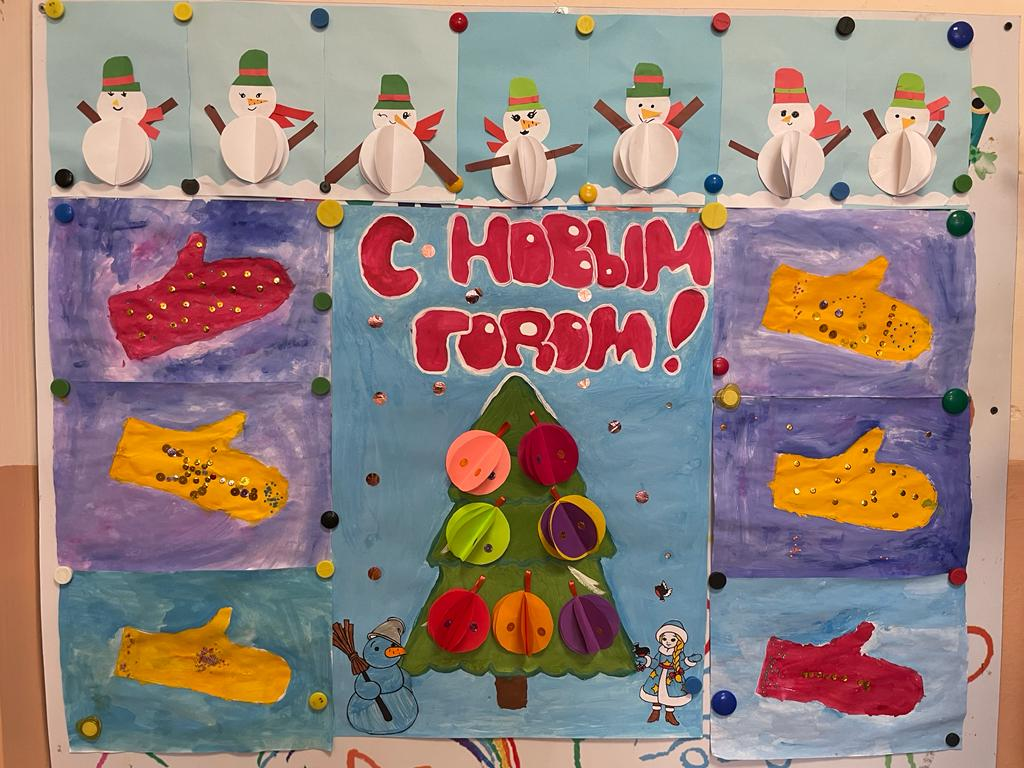 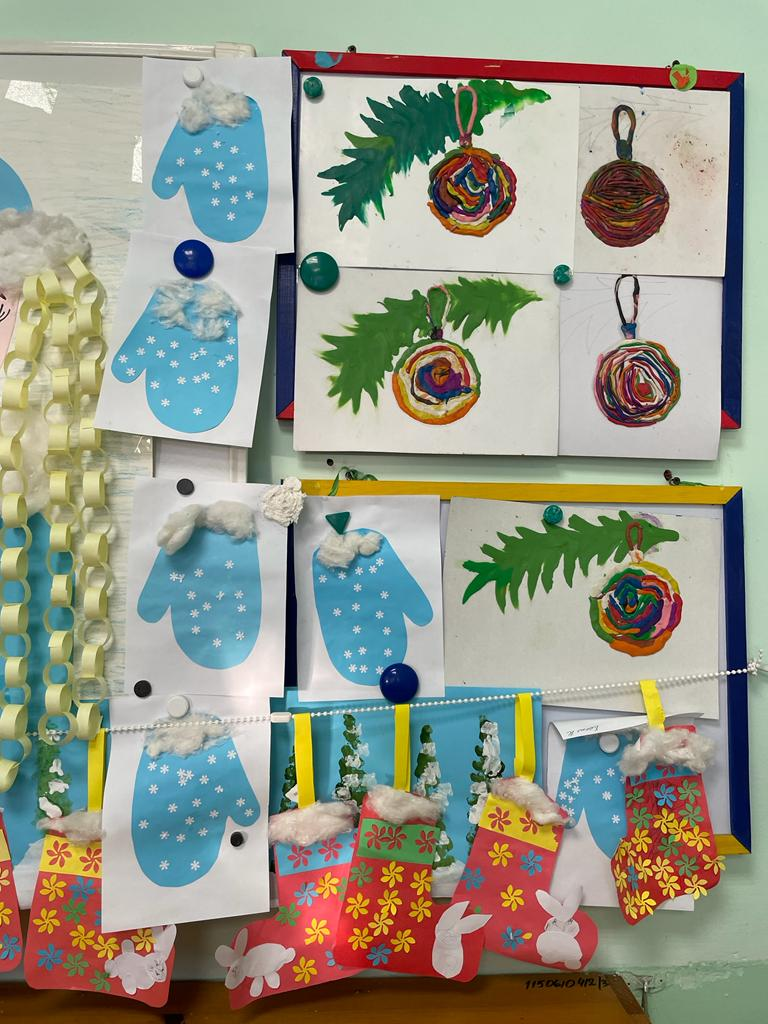 Группа «Колокольчик»(Лепка. Аппликация. Пластилинография.) «Новогоднее чудо»
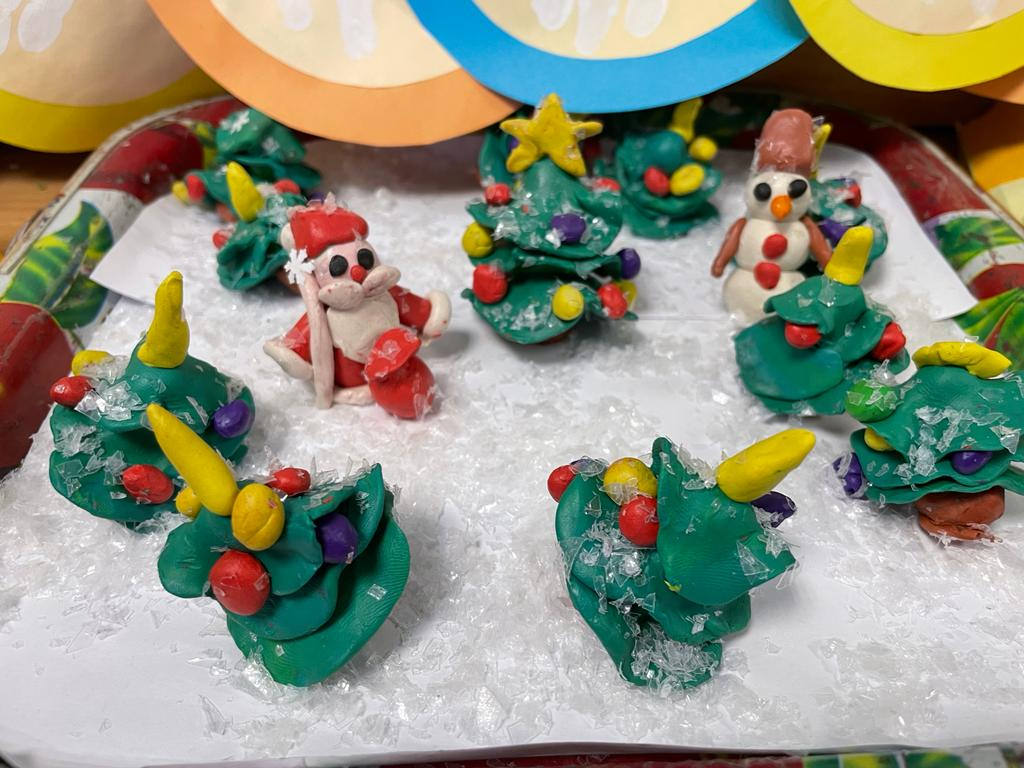 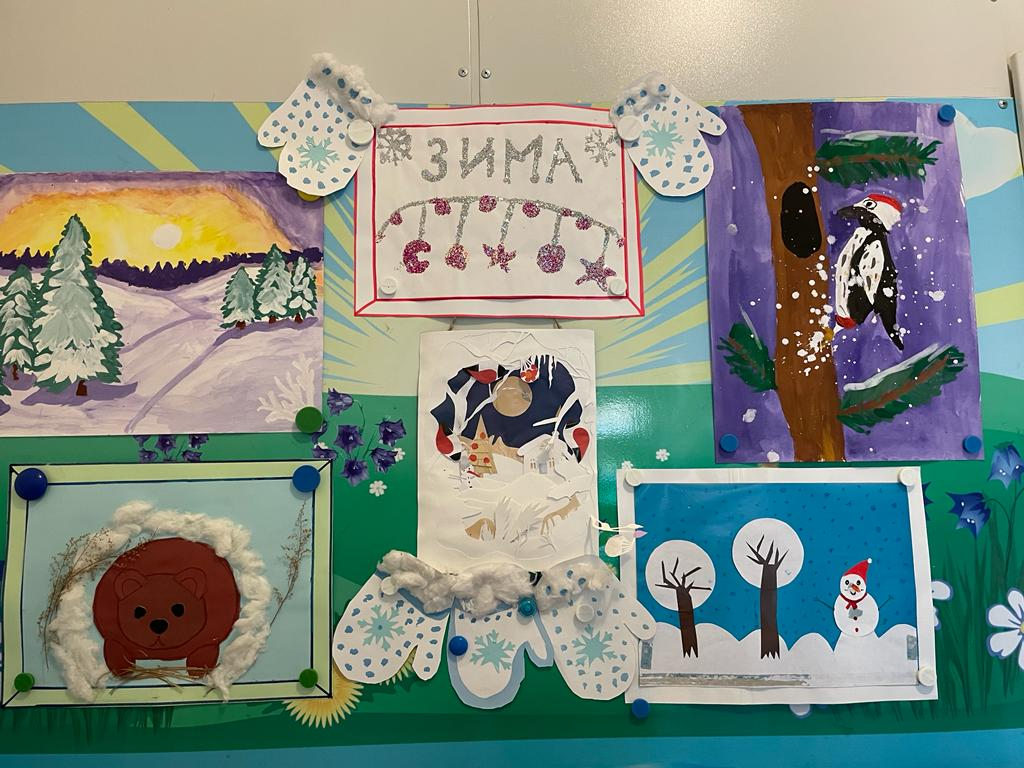 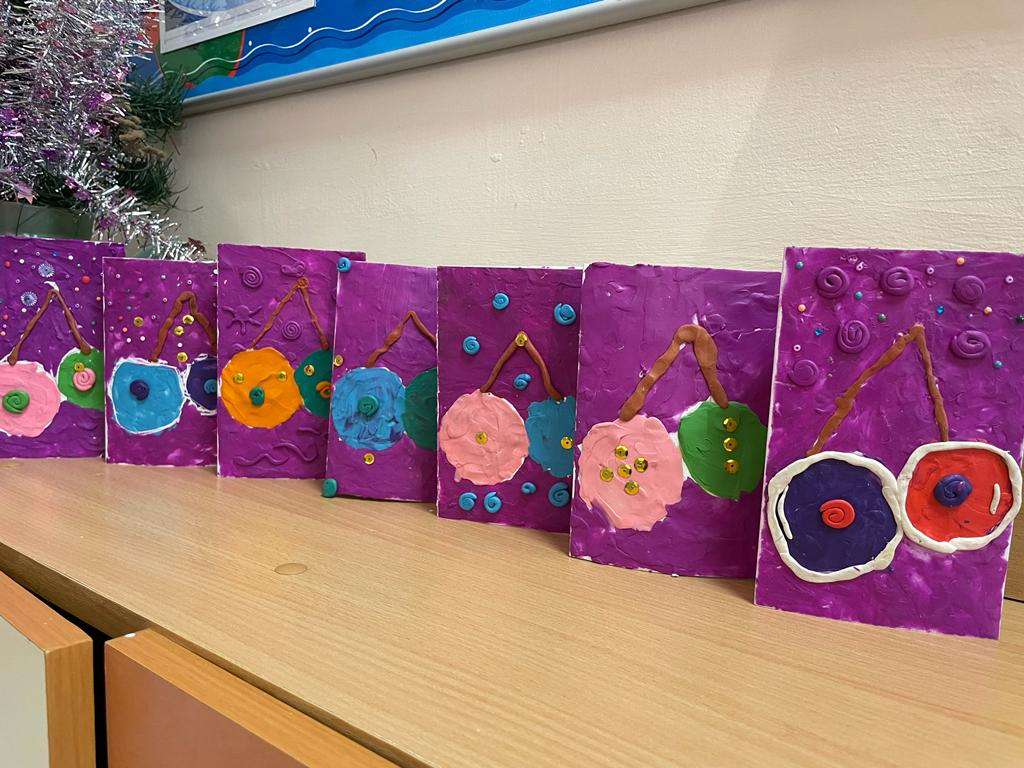 Группа «Рябинка»(Аппликация. Лепка. Рисование.) «Новогодняя игрушка»
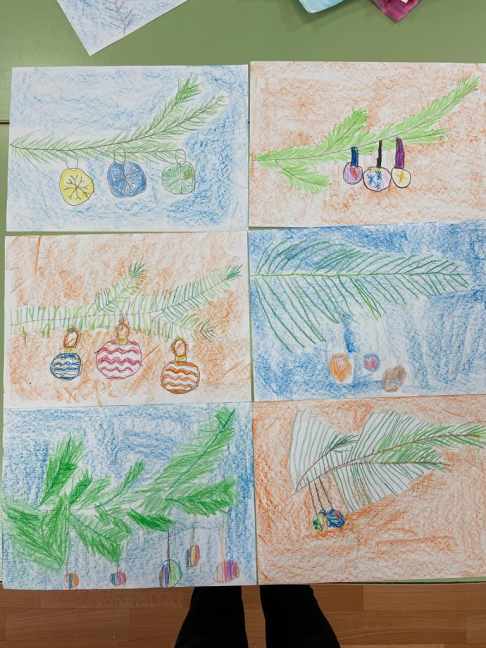 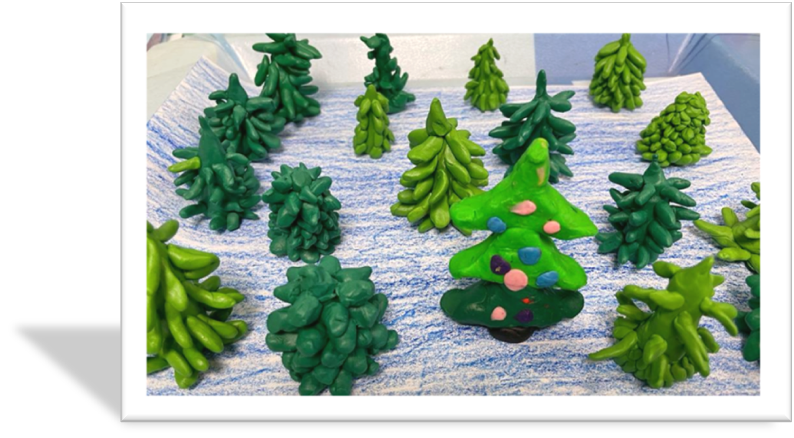 Группа «Ромашка» (Коллективная, обЪемная аппликация  – проект– поздравление. Лепка.)
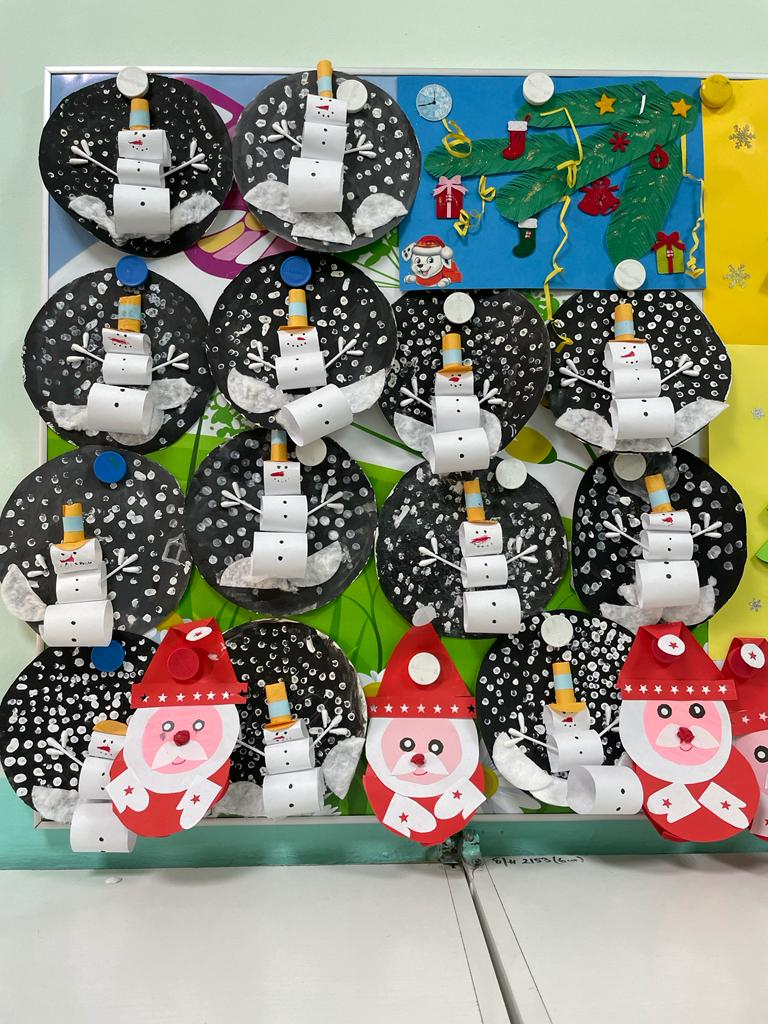 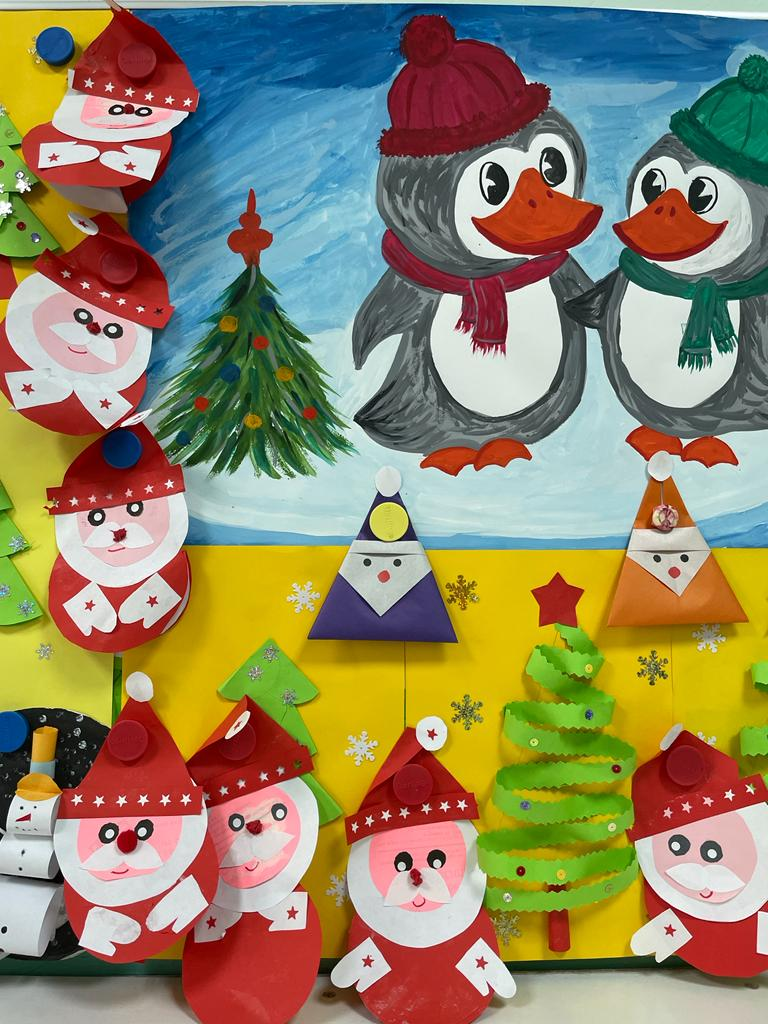 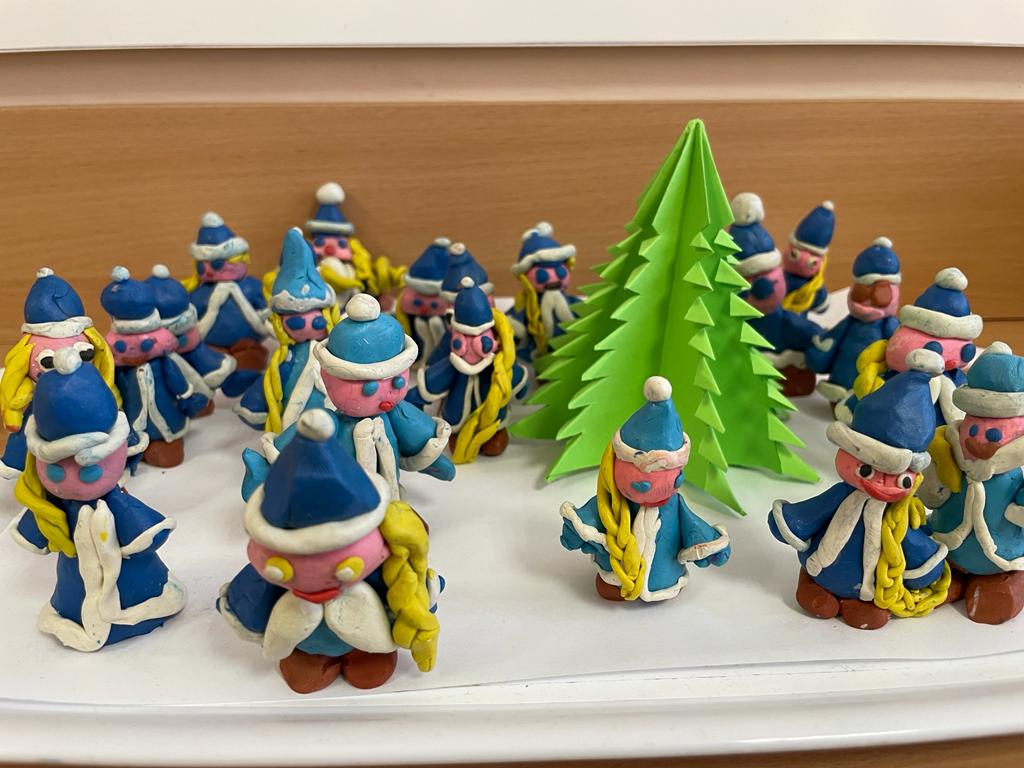 Группа «Незабудка» (Нетрадиционное рисование. Объемная аппликация. Лепка.)
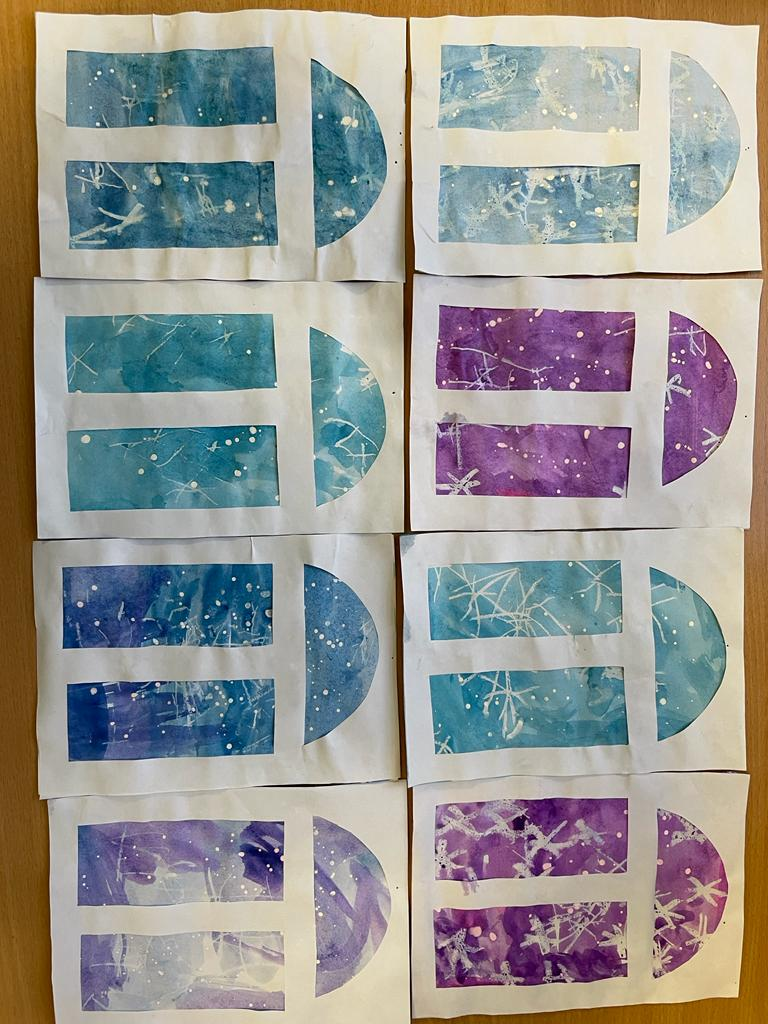 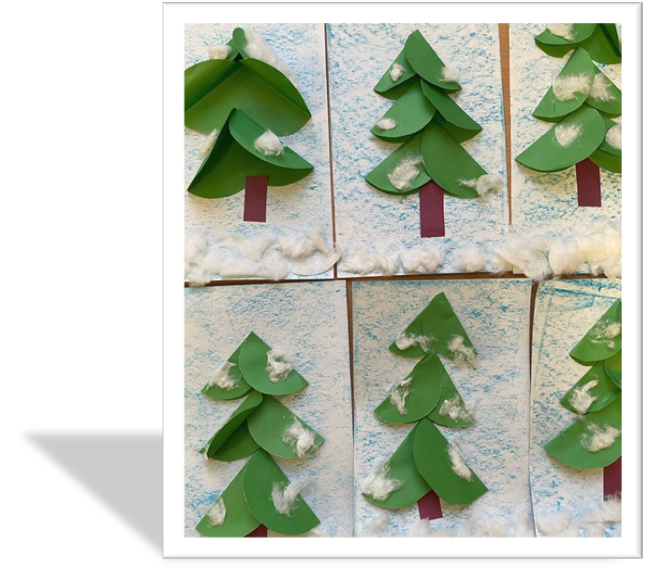 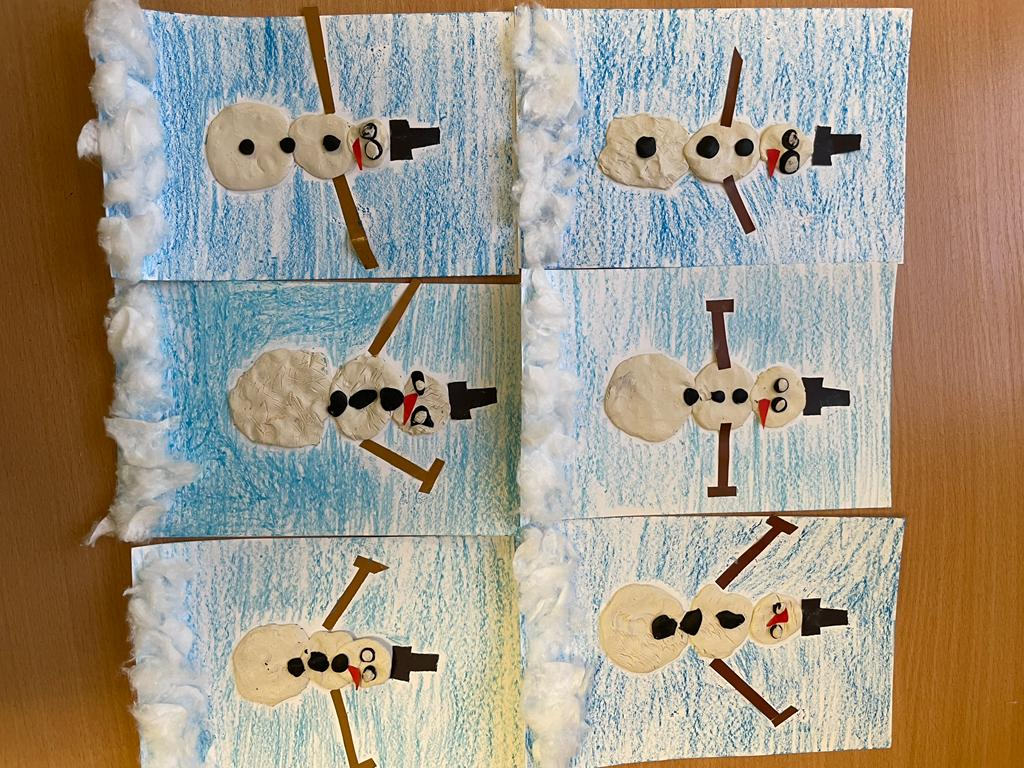 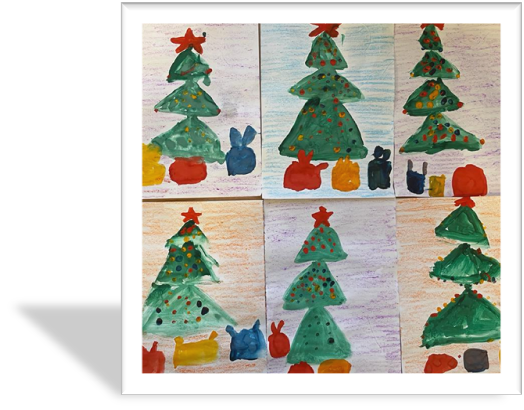 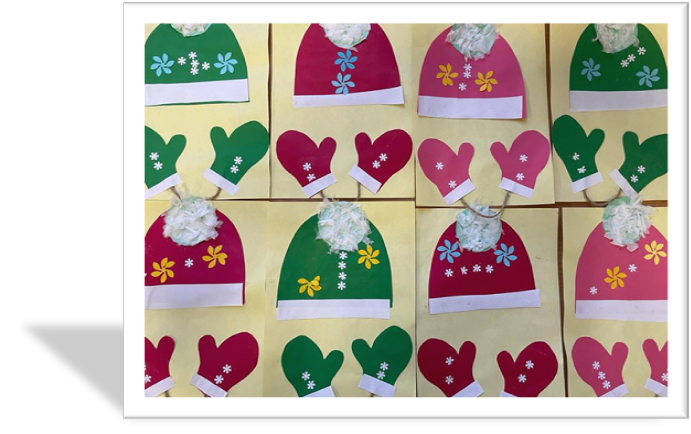 Группа «Цыплята»(Коллективная  аппликация. Пластилинография.)
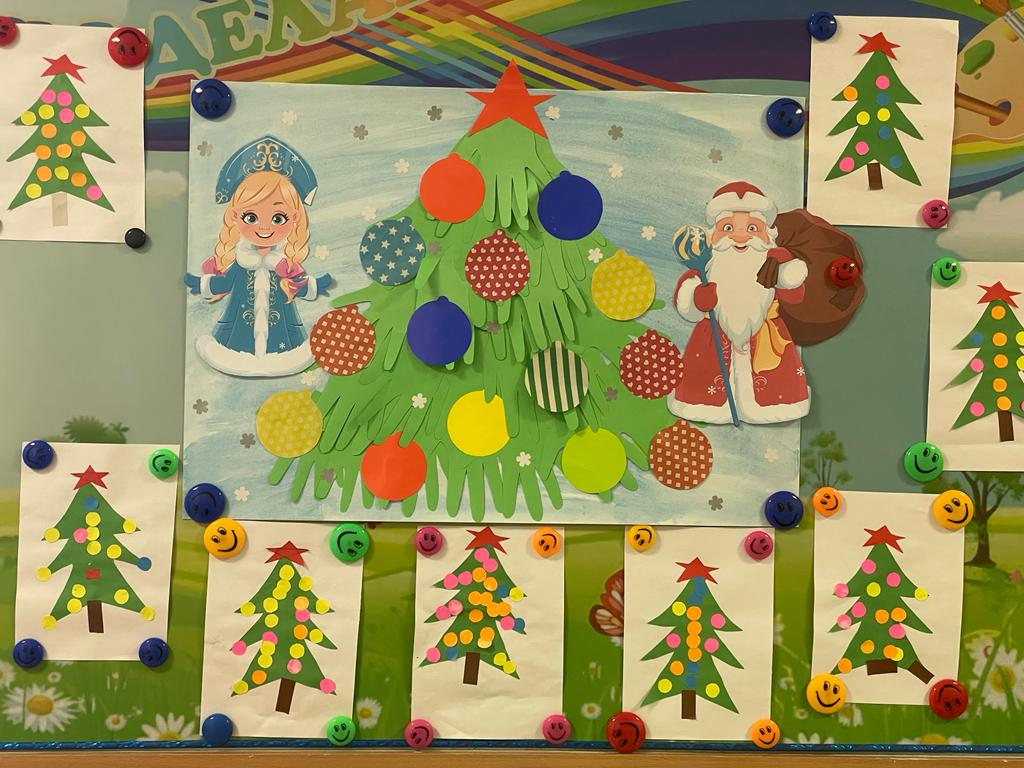 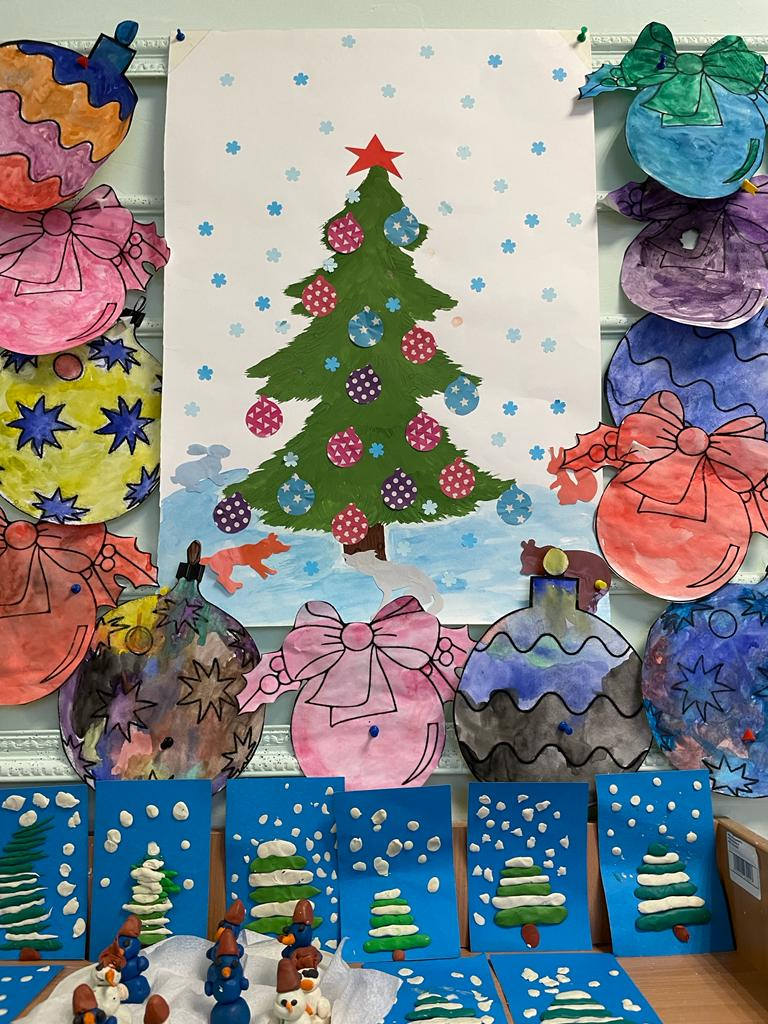 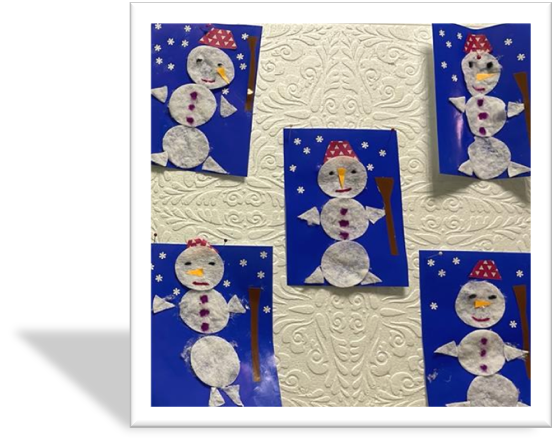 Информационные  стенды для родителей.Демонстрационный материал.
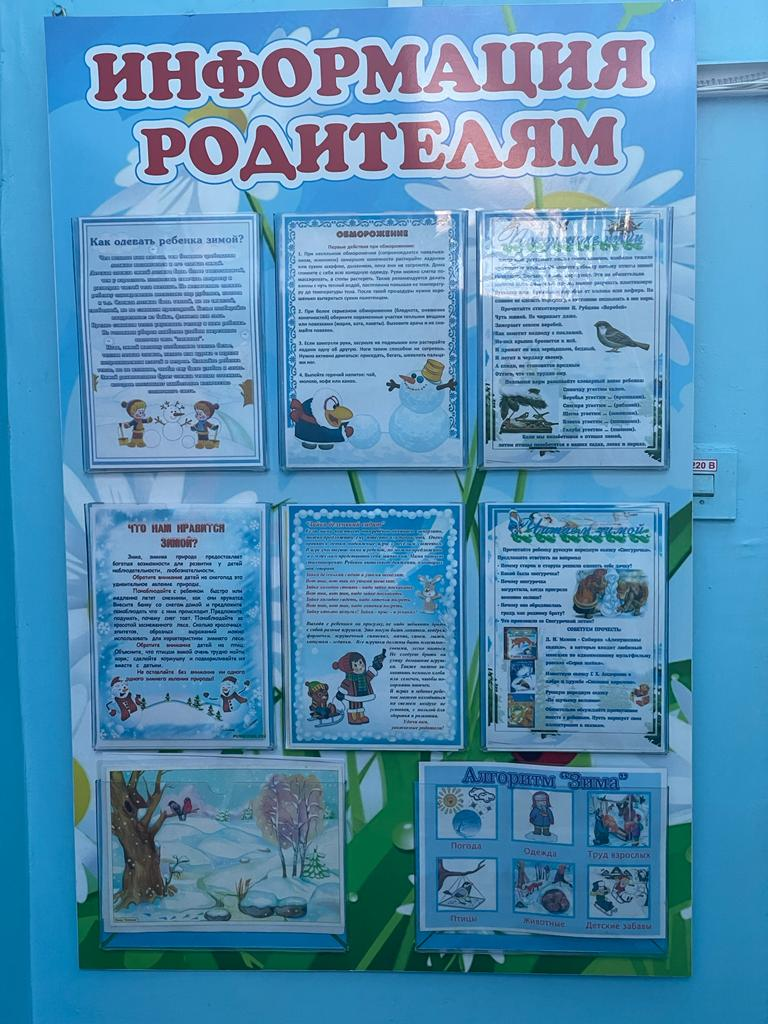 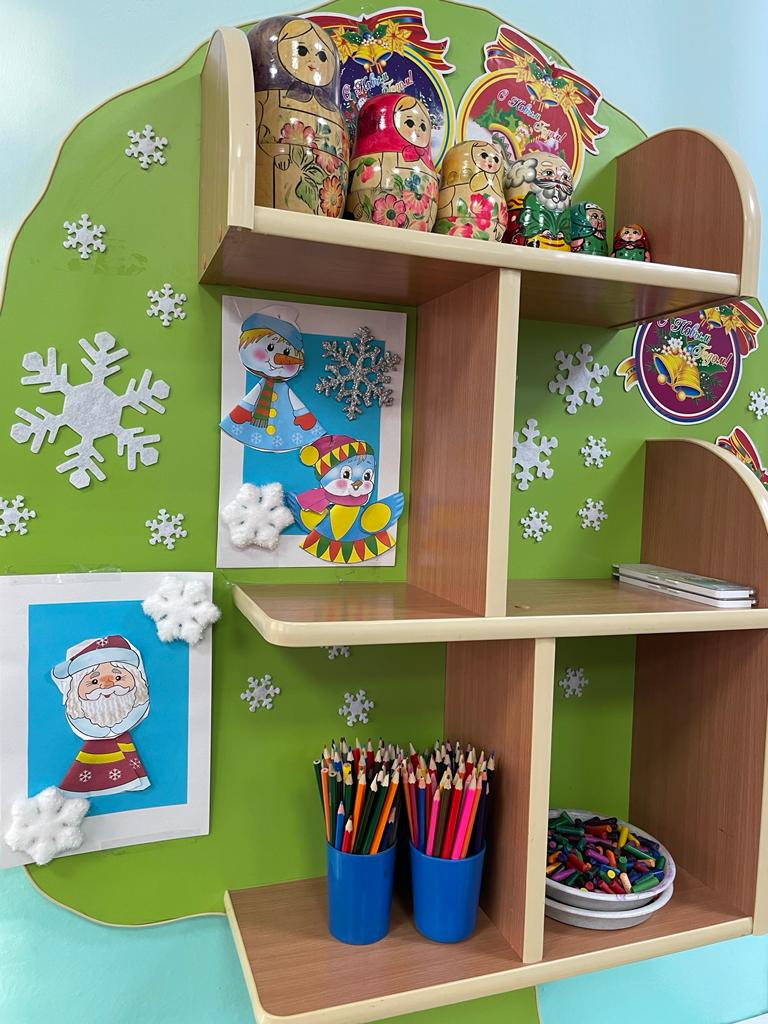 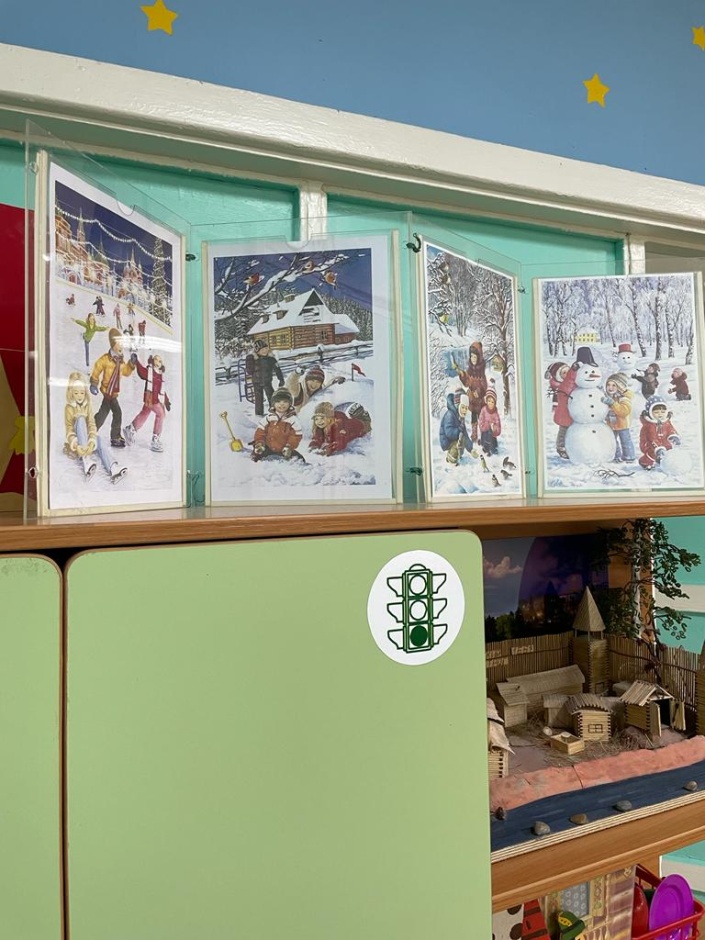 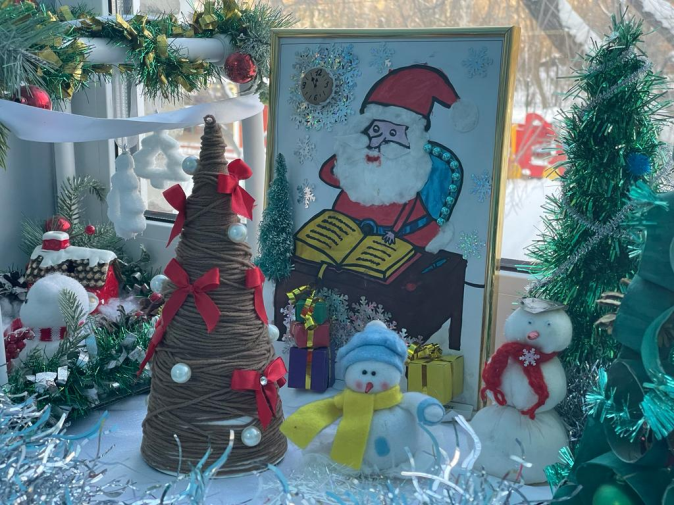